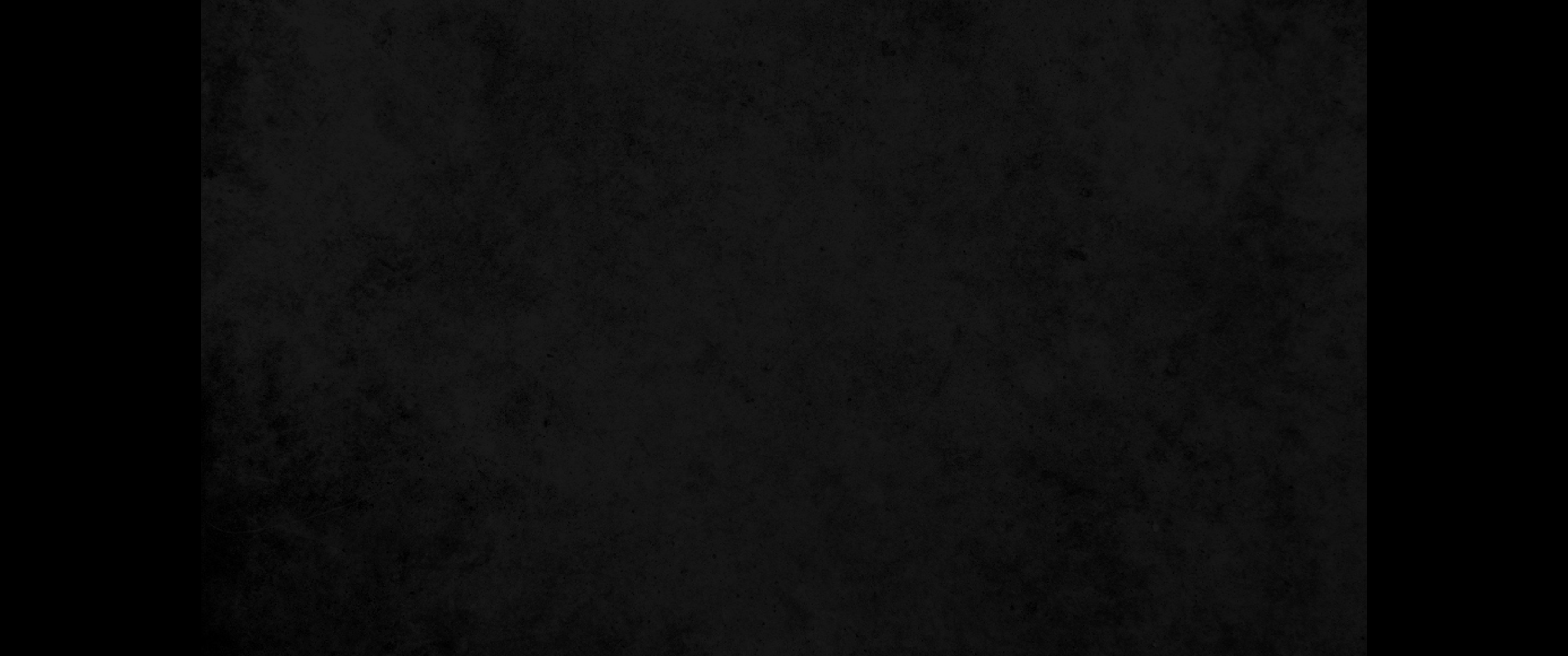 1. 나는 시온의 의가 빛 같이, 예루살렘의 구원이 횃불 같이 나타나도록 시온을 위하여 잠잠하지 아니하며 예루살렘을 위하여 쉬지 아니할 것인즉1. For Zion's sake I will not keep silent, for Jerusalem's sake I will not remain quiet, till her righteousness shines out like the dawn, her salvation like a blazing torch.
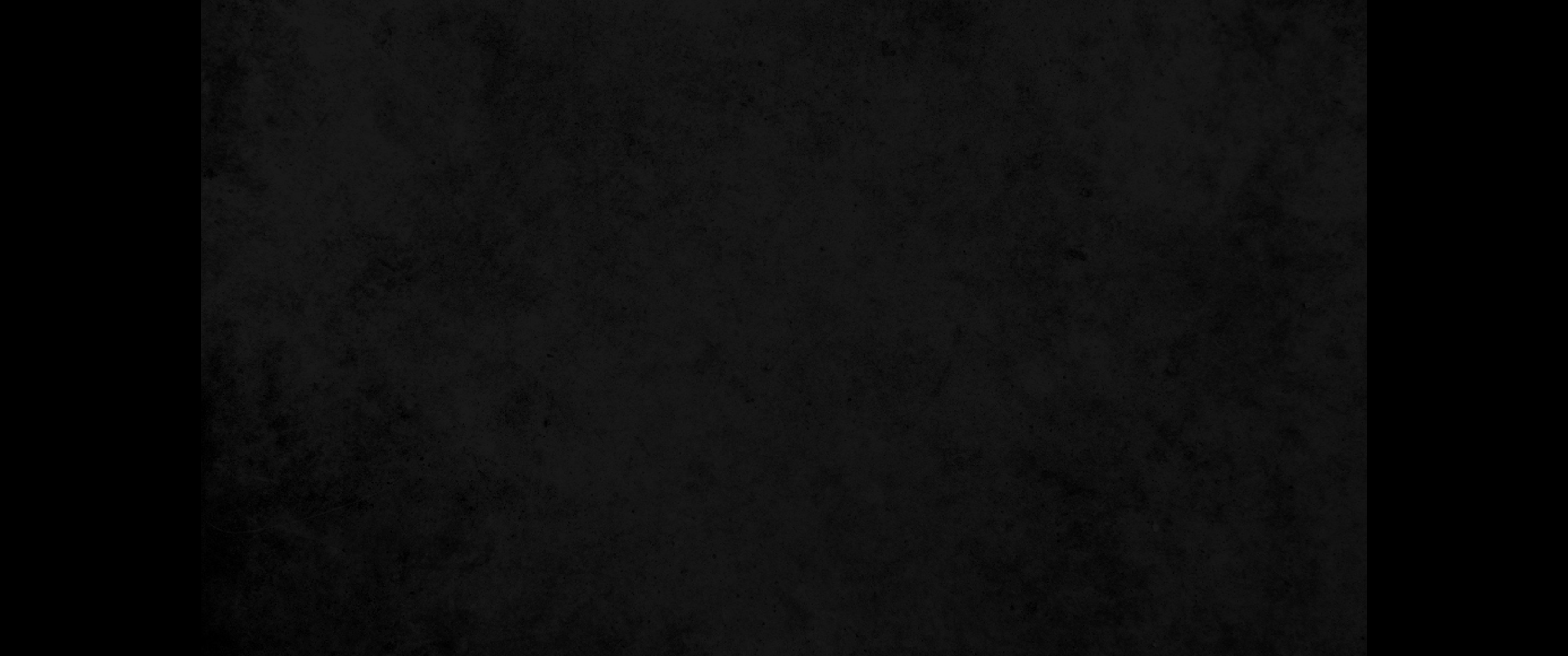 2. 이방 나라들이 네 공의를, 뭇 왕이 다 네 영광을 볼 것이요 너는 여호와의 입으로 정하실 새 이름으로 일컬음이 될 것이며2. The nations will see your righteousness, and all kings your glory; you will be called by a new name that the mouth of the LORD will bestow.
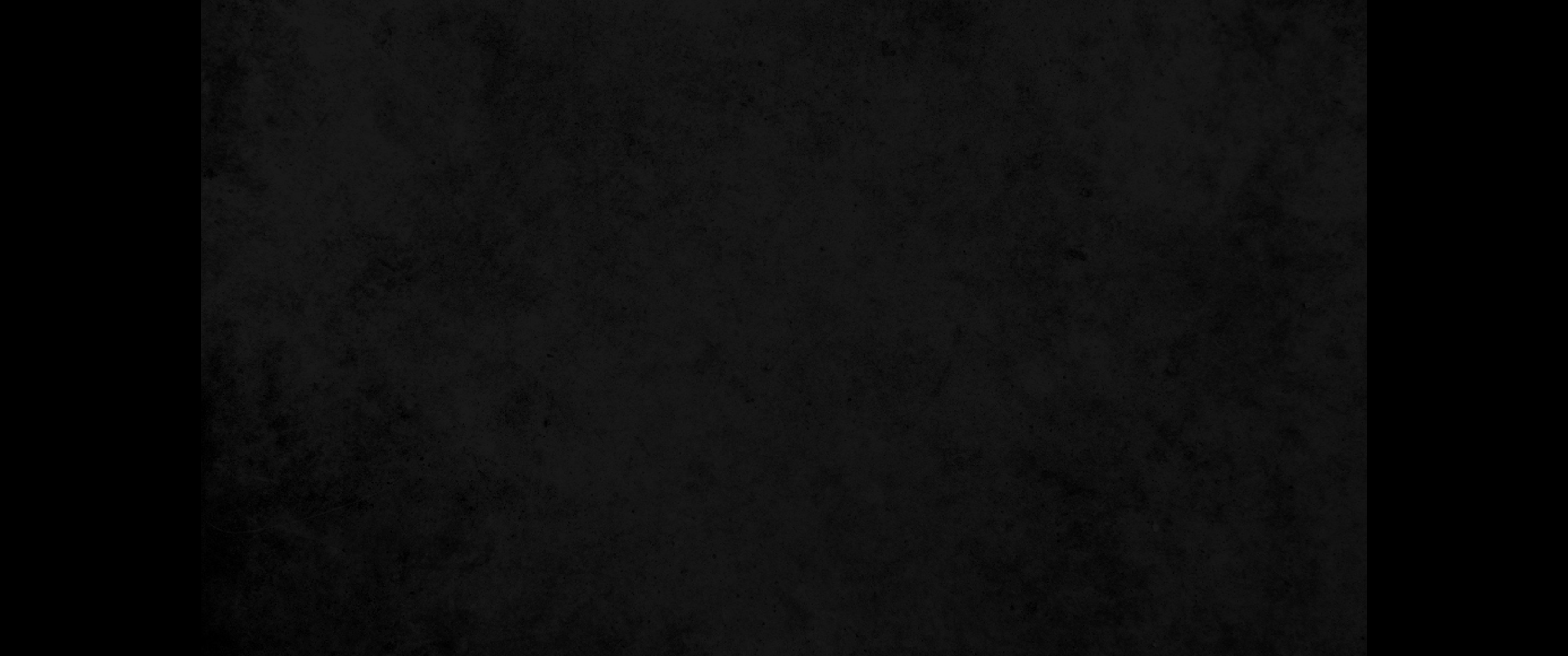 3. 너는 또 여호와의 손의 아름다운 관, 네 하나님의 손의 왕관이 될 것이라3. You will be a crown of splendor in the LORD's hand, a royal diadem in the hand of your God.
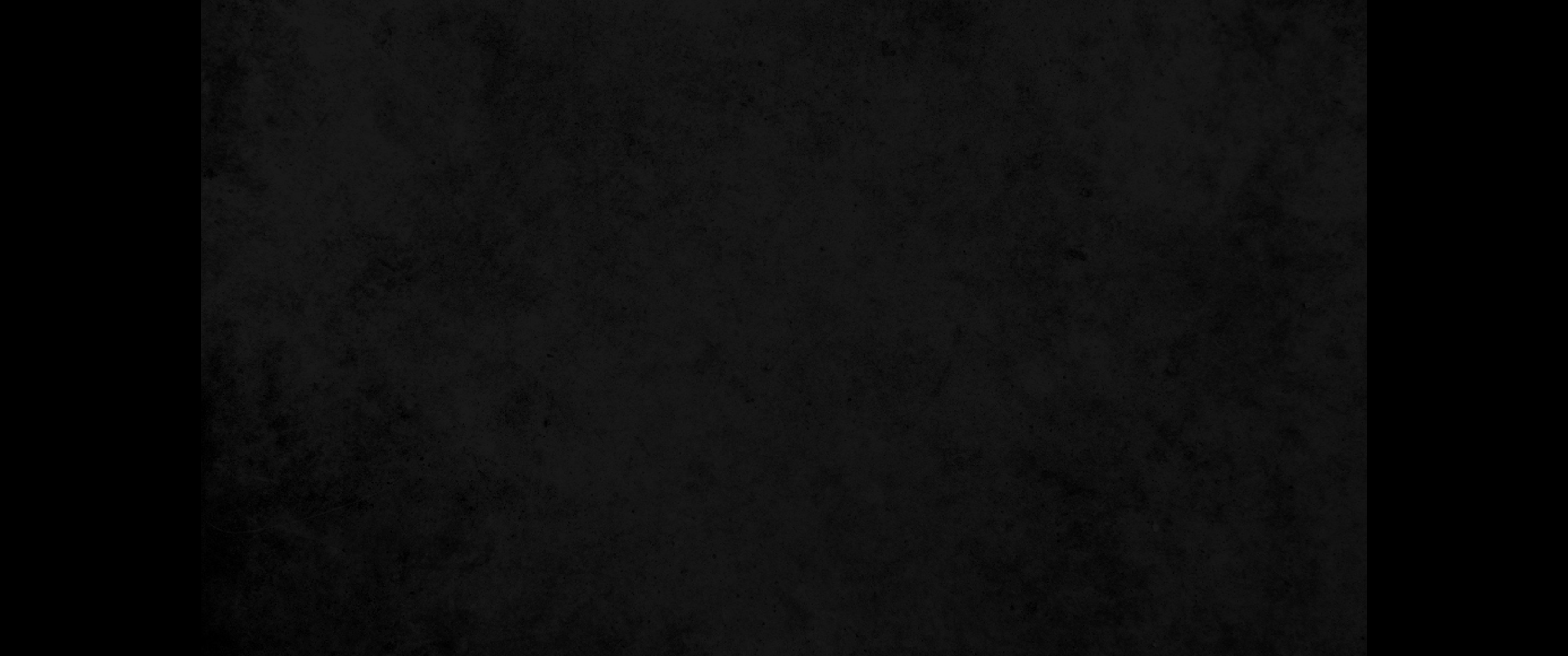 4. 다시는 너를 버림 받은 자라 부르지 아니하며 다시는 네 땅을 황무지라 부르지 아니하고 오직 너를 헵시바라 하며 네 땅을 E라라 하리니 이는 여호와께서 너를 기뻐하실 것이며 네 땅이 결혼한 것처럼 될 것임이라4. No longer will they call you Deserted, or name your land Desolate. But you will be called Hephzibah, and your land Beulah; for the LORD will take delight in you, and your land will be married.
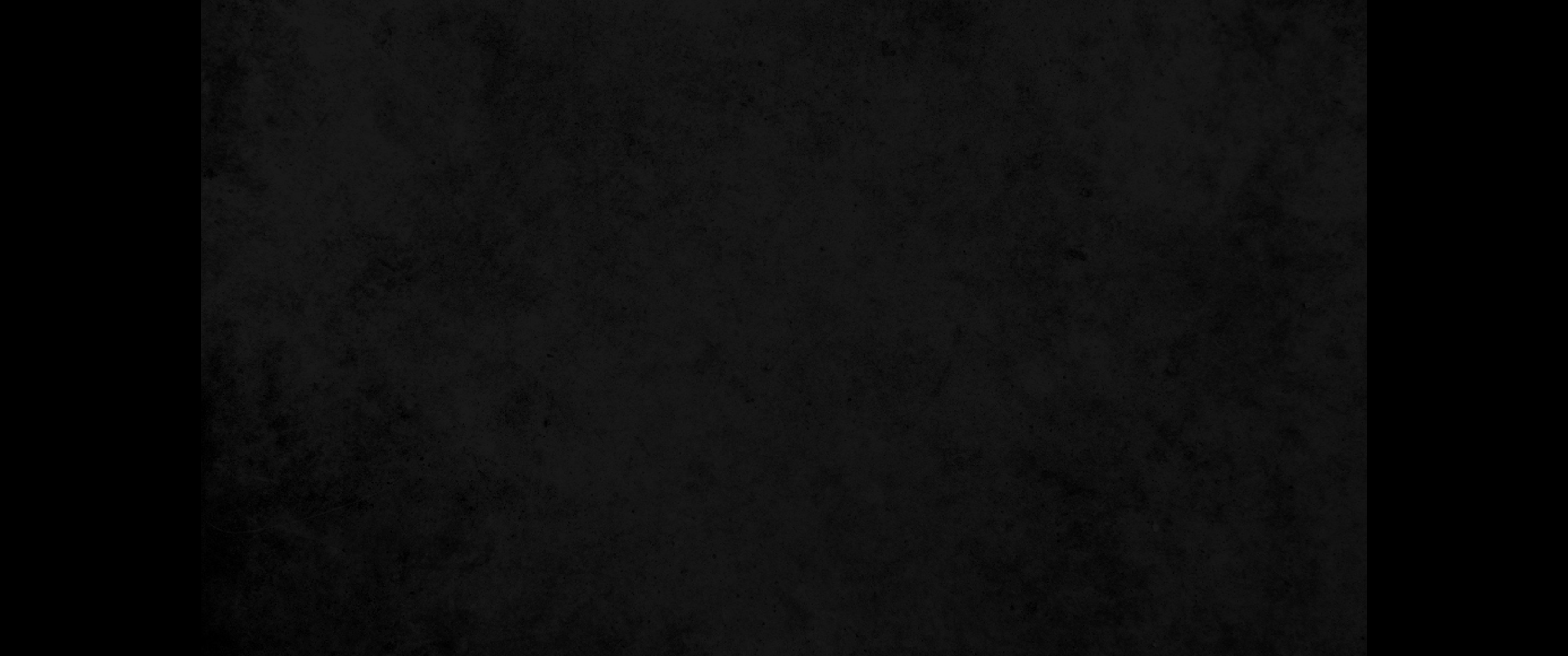 5. 마치 청년이 처녀와 결혼함 같이 네 아들들이 너를 취하겠고 신랑이 신부를 기뻐함 같이 네 하나님이 너를 기뻐하시리라5. As a young man marries a maiden, so will your sons marry you; as a bridegroom rejoices over his bride, so will your God rejoice over you.
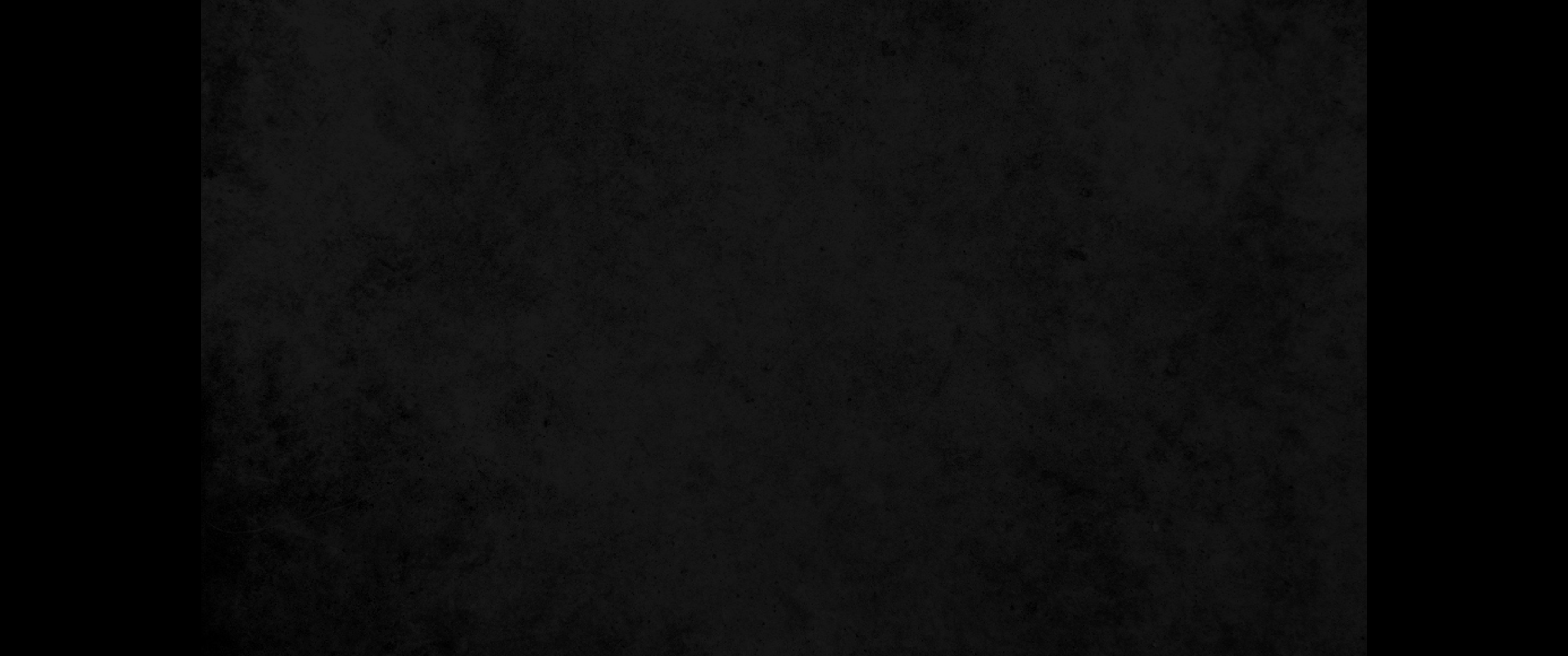 6. 예루살렘이여 내가 너의 성벽 위에 파수꾼을 세우고 그들로 하여금 주야로 계속 잠잠하지 않게 하였느니라 너희 여호와로 기억하시게 하는 자들아 너희는 쉬지 말며6. I have posted watchmen on your walls, O Jerusalem; they will never be silent day or night. You who call on the LORD, give yourselves no rest,
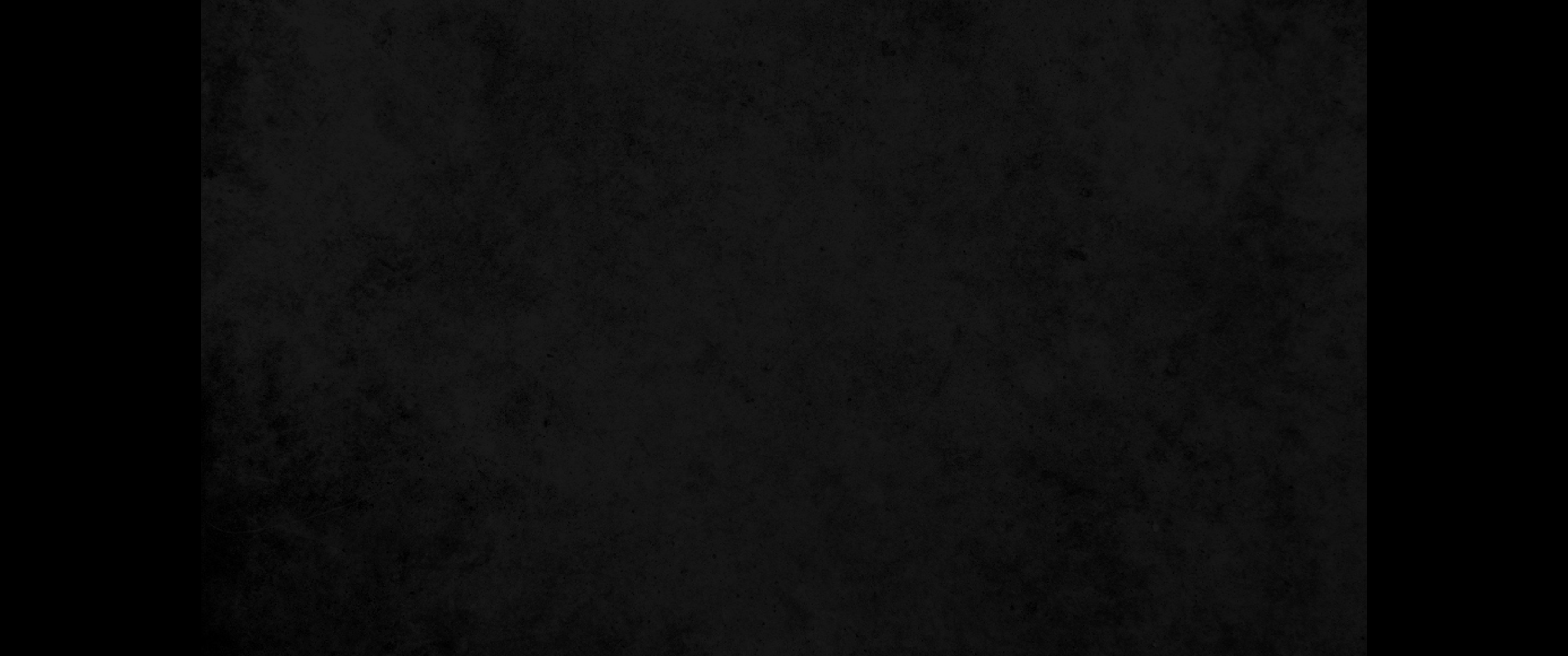 7. 또 여호와께서 예루살렘을 세워 세상에서 찬송을 받게 하시기까지 그로 쉬지 못하시게 하라7. and give him no rest till he establishes Jerusalem and makes her the praise of the earth.
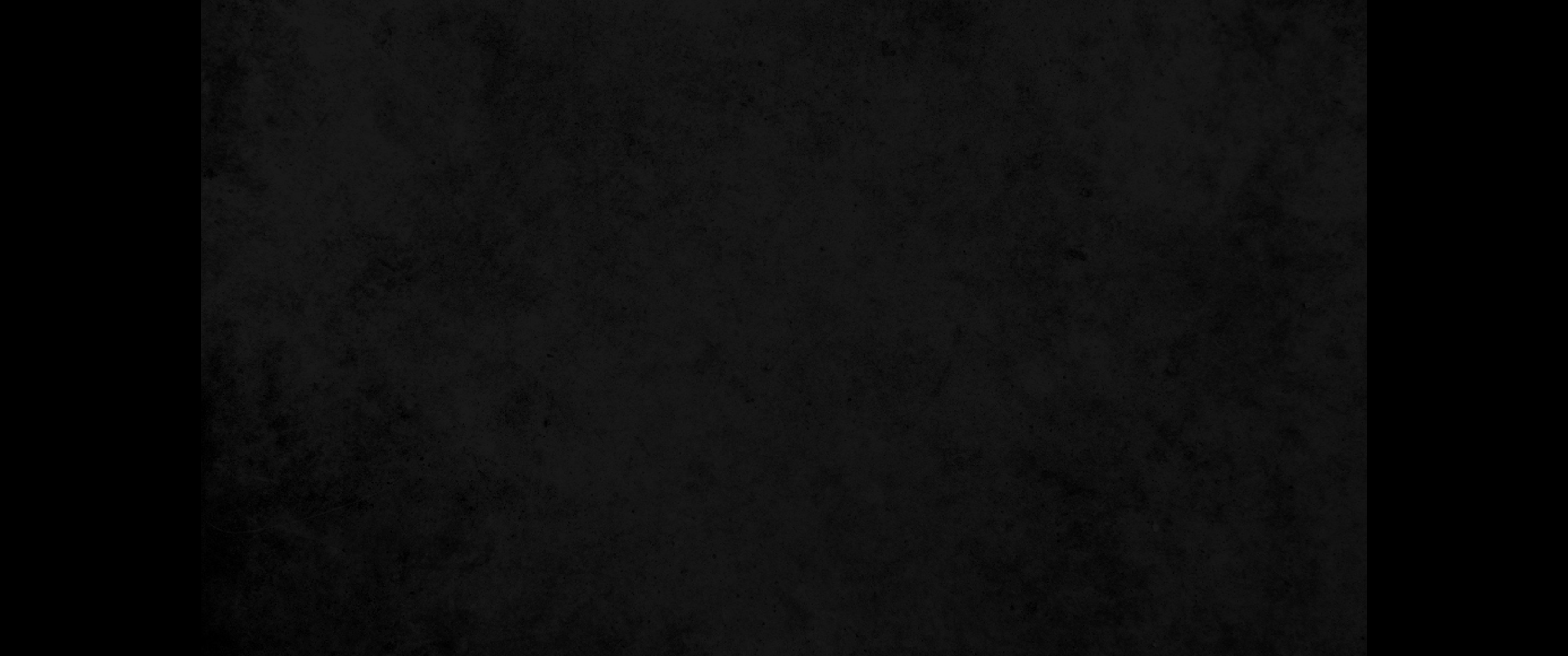 8. 여호와께서 그 오른손, 그 능력의 팔로 맹세하시되 내가 다시는 네 곡식을 네 원수들에게 양식으로 주지 아니하겠고 네가 수고하여 얻은 포도주를 이방인이 마시지 못하게 할 것인즉8. The LORD has sworn by his right hand and by his mighty arm: 'Never again will I give your grain as food for your enemies, and never again will foreigners drink the new wine for which you have toiled;
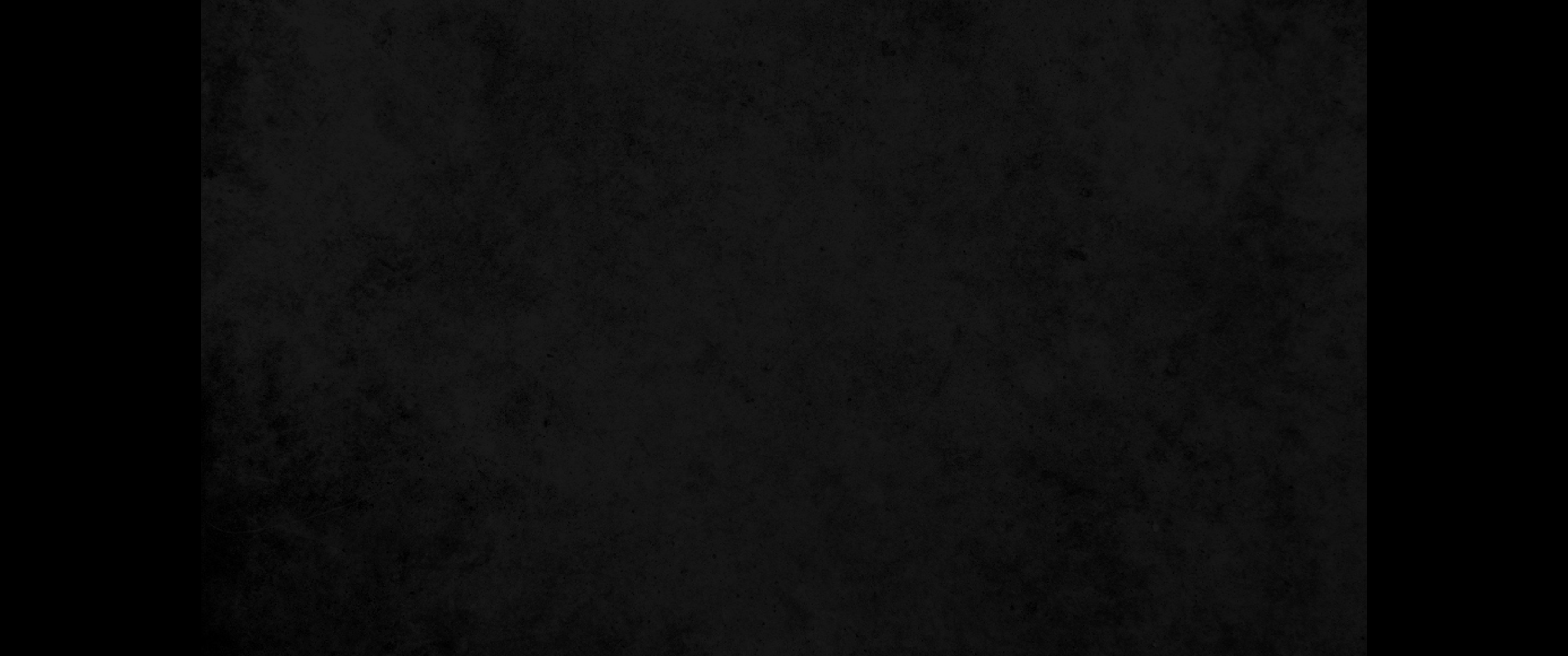 9. 오직 추수한 자가 그것을 먹고 나 여호와를 찬송할 것이요 거둔 자가 그것을 나의 성소 뜰에서 마시리라 하셨느니라9. but those who harvest it will eat it and praise the LORD, and those who gather the grapes will drink it in the courts of my sanctuary.'
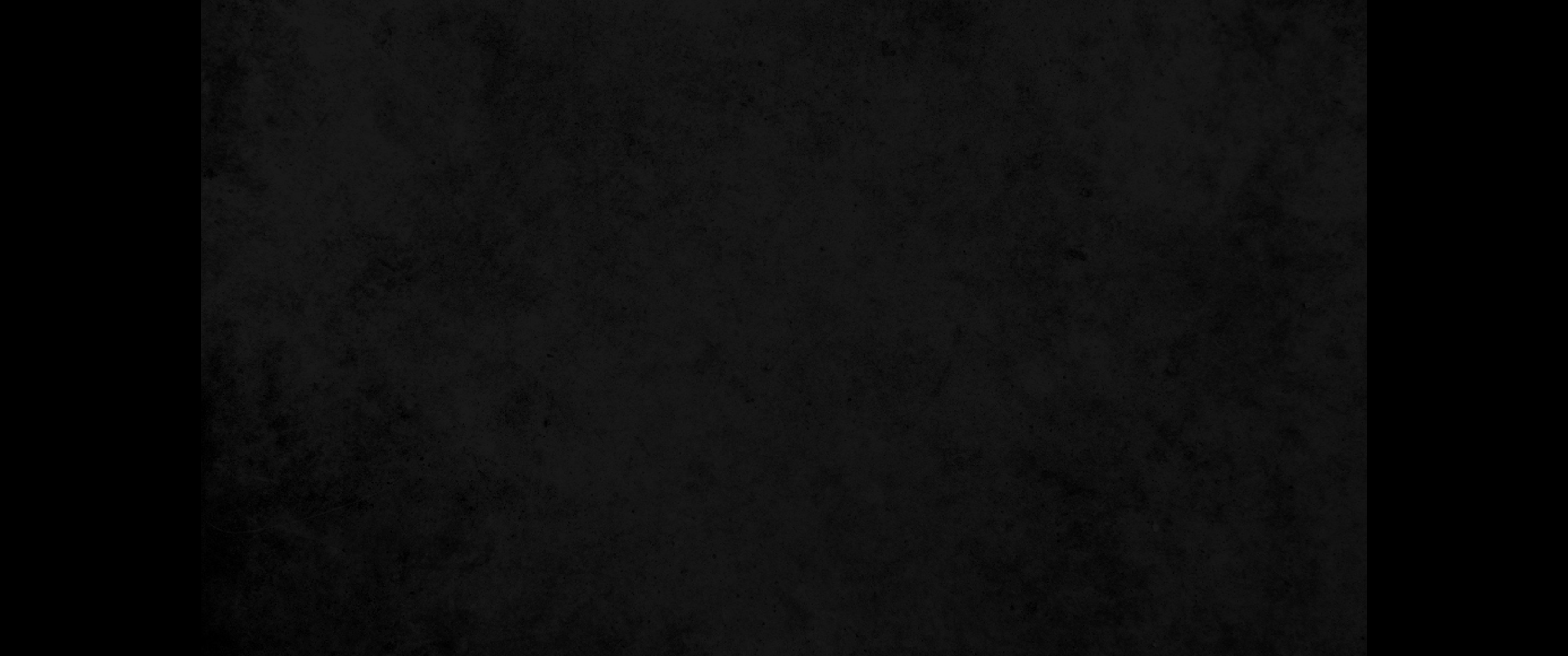 10. 성문으로 나아가라 나아가라 백성이 올 길을 닦으라 큰 길을 수축하고 수축하라 돌을 제하라 만민을 위하여 기치를 들라10. Pass through, pass through the gates! Prepare the way for the people. Build up, build up the highway! Remove the stones. Raise a banner for the nations.
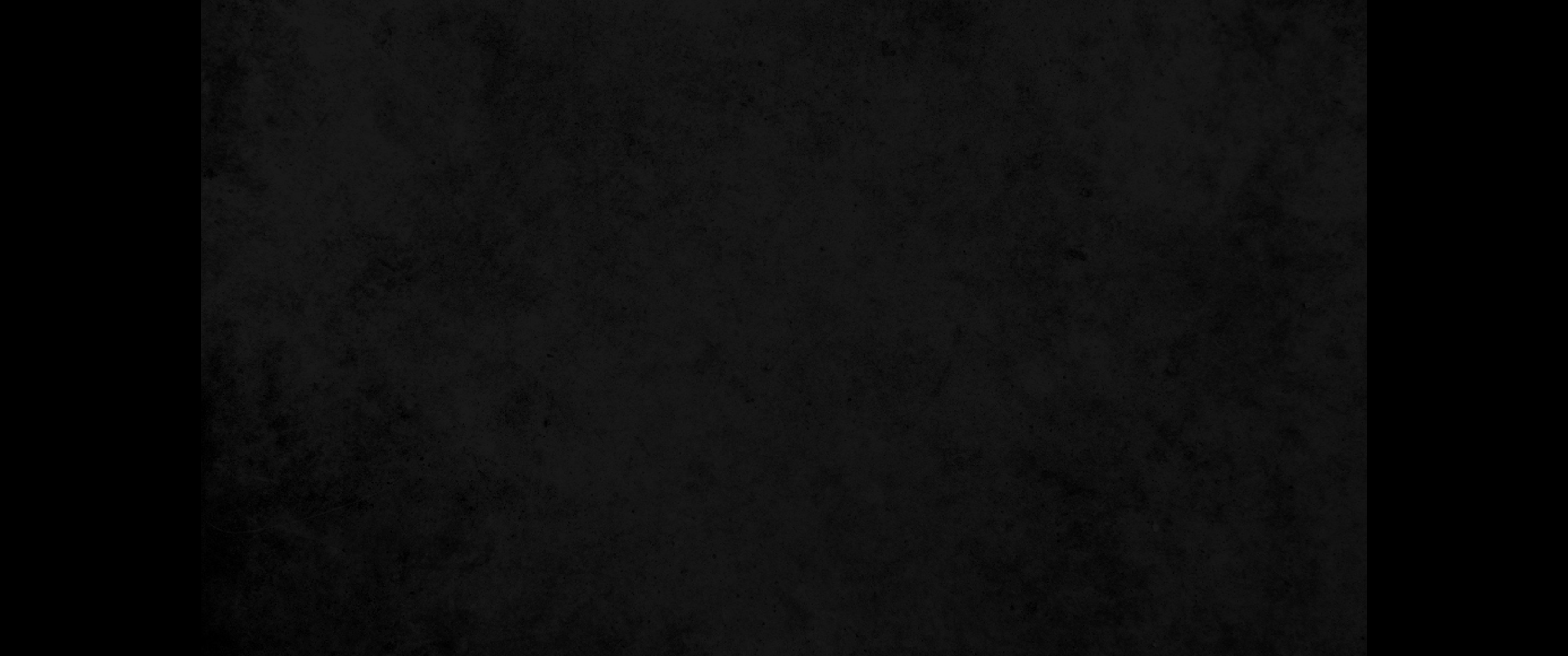 11. 여호와께서 땅 끝까지 선포하시되 너희는 딸 시온에게 이르라 보라 네 구원이 이르렀느니라 보라 상급이 그에게 있고 보응이 그 앞에 있느니라 하셨느니라11. The LORD has made proclamation to the ends of the earth: "Say to the Daughter of Zion, 'See, your Savior comes! See, his reward is with him, and his recompense accompanies him.' "
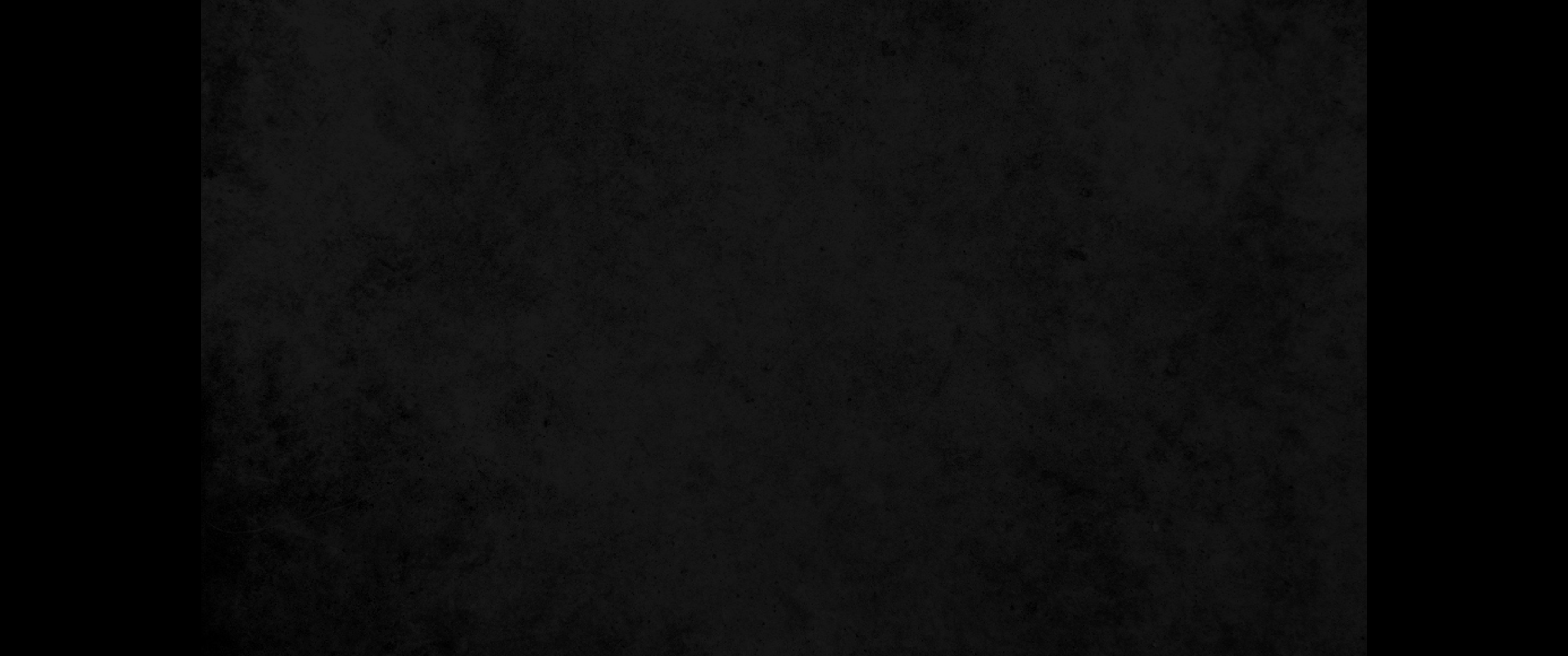 12. 사람들이 너를 일컬어 거룩한 백성이라 여호와께서 구속하신 자라 하겠고 또 너를 일컬어 찾은 바 된 자요 버림 받지 아니한 성읍이라 하리라12. They will be called the Holy People, the Redeemed of the LORD; and you will be called Sought After, the City No Longer Deserted.